Таҳкими иқтидор ва пешбурди содирот дар соҳаи маҳсулоти кишоварзӣ ва озуқавори
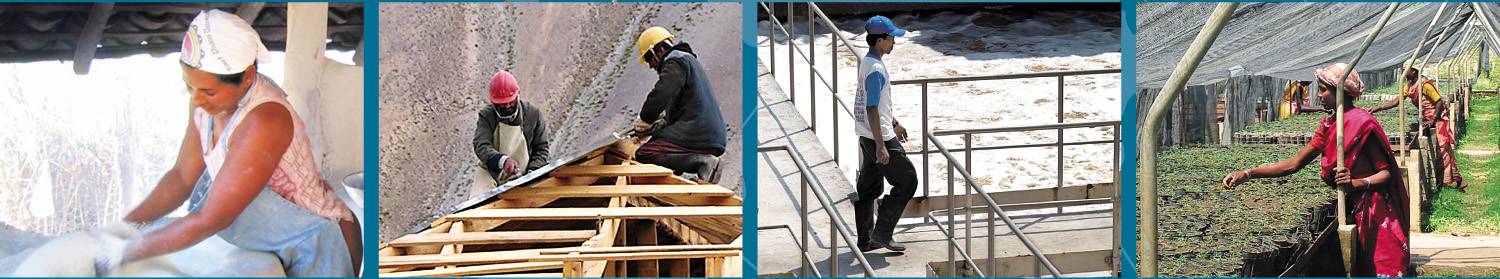 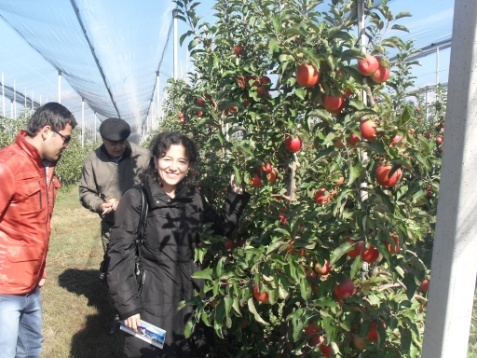 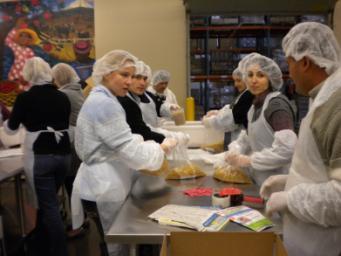 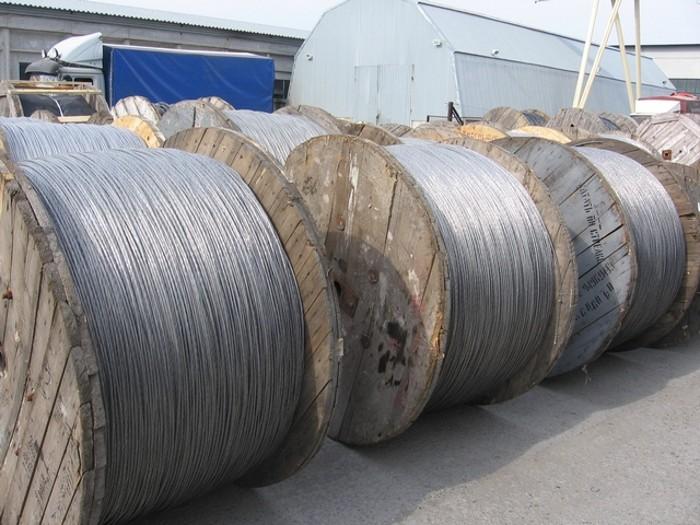 Тилавова Фарзона Бозоровна, н.и.и
Хусусиятҳои ҷумҳурии тоҷикистон
Республикаи аграрӣ
Чор фасли сол
Меваҳои ширин ва сабзавоти болаззат
Анъанаҳои боғдорӣ ва коркарди замин
Факту рақамҳои содироти барои солхои 2009-2011
Факту рақамҳои содироти барои солхои 2009-2011
Мутахассисони маҳаллӣ
Мушовирони ширкати Агробизнес Консалтинг Интернейшнл
Аудиторони низоми идоракунни сифат ва идоракунии бехатарии хуроквории ширкати Камолот 1
Самтҳои беҳбудӣ
Хок
Тухмӣ/маводҳои кӯчат
Низоми нуриандозӣ
Обёрӣ
Ғунучини ҳосил
Нигоҳдории маҳсулот
Ихтисоси кормандон
Техникаи бехатарӣ ва гигиенаи меҳнат
Ҳолати техникаи кишоварзи
Технологияи коркарди маҳсулоти кишоварзй ва саноати хӯрокворӣ
Тамғагузорӣ
Банду басти маҳсулот
Ҳифзи муҳити зист
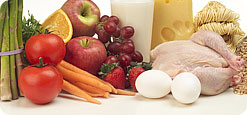 ТАШАККУР!
www.kamolot1.tj
infokamolot1@gmail.com; ftilavova@gmail.com
Tel.: 907 98 24 74